King Saul:

Why Was He A
?
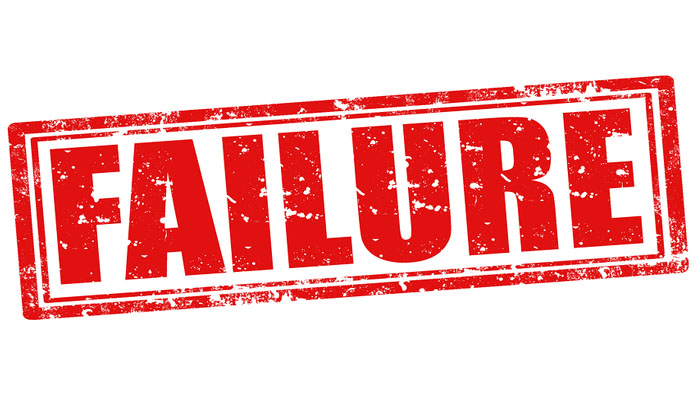 SAUL’S FAILURES
He Wanted Sole Authority

1 Sam 13:8-14 

He Rationalized Away Sin

Blame Game (people) – 1 Sam 13:11a; 15:15
Blame Game (Samuel) – 1 Sam 13:11b
Fear Card – 1 Sam 13:11c-12
Couldn’t help myself – 1 Sam 13:12b
Religious Card – 1 Sam 15:15
Definition Change – 1 Sam 15:20

He Wanted To Save Face

1 Sam 14:45; Luke 6:26; Matt 5:11-12